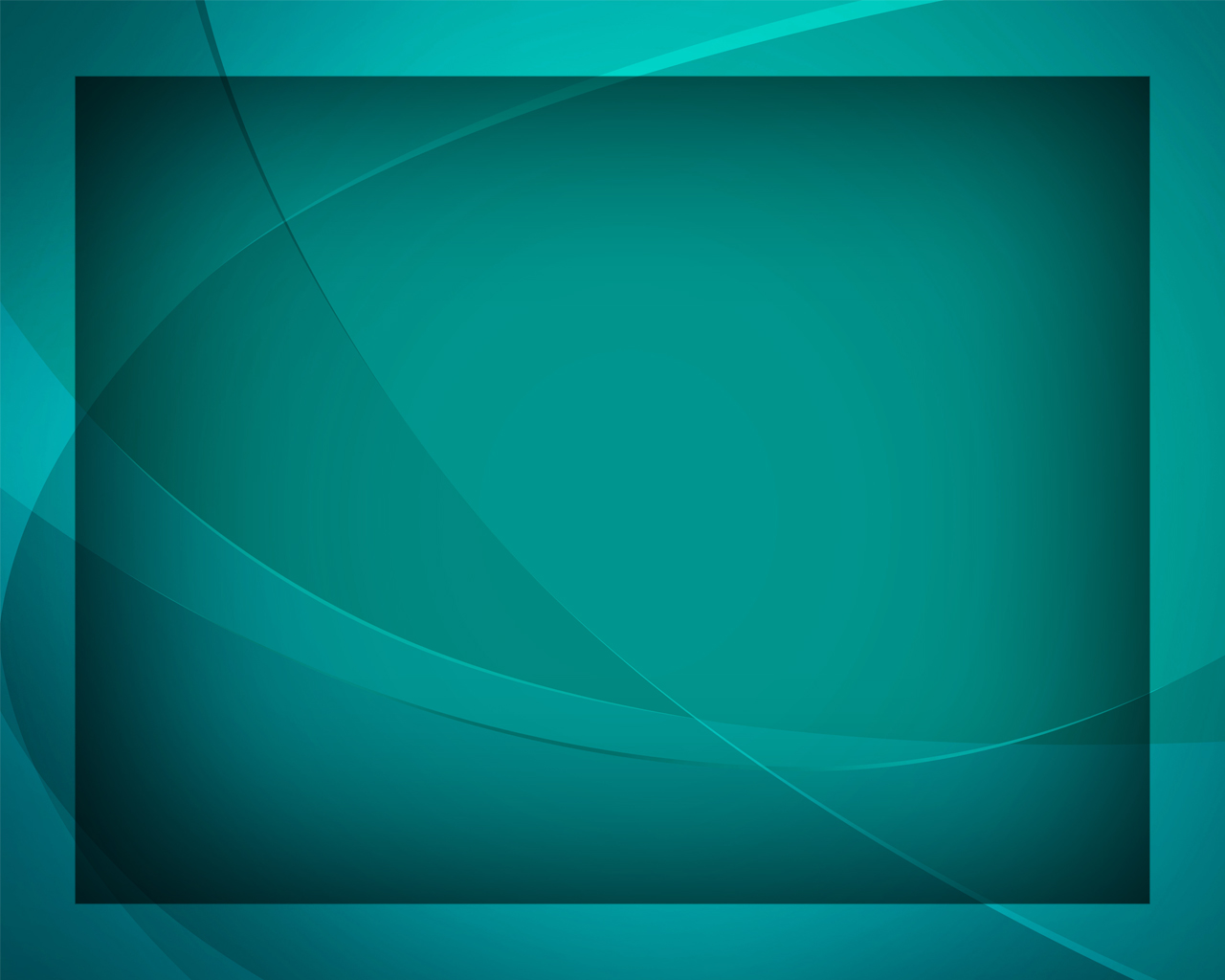 О, Иисус, 
Твоя любовь
Гимны надежды №74
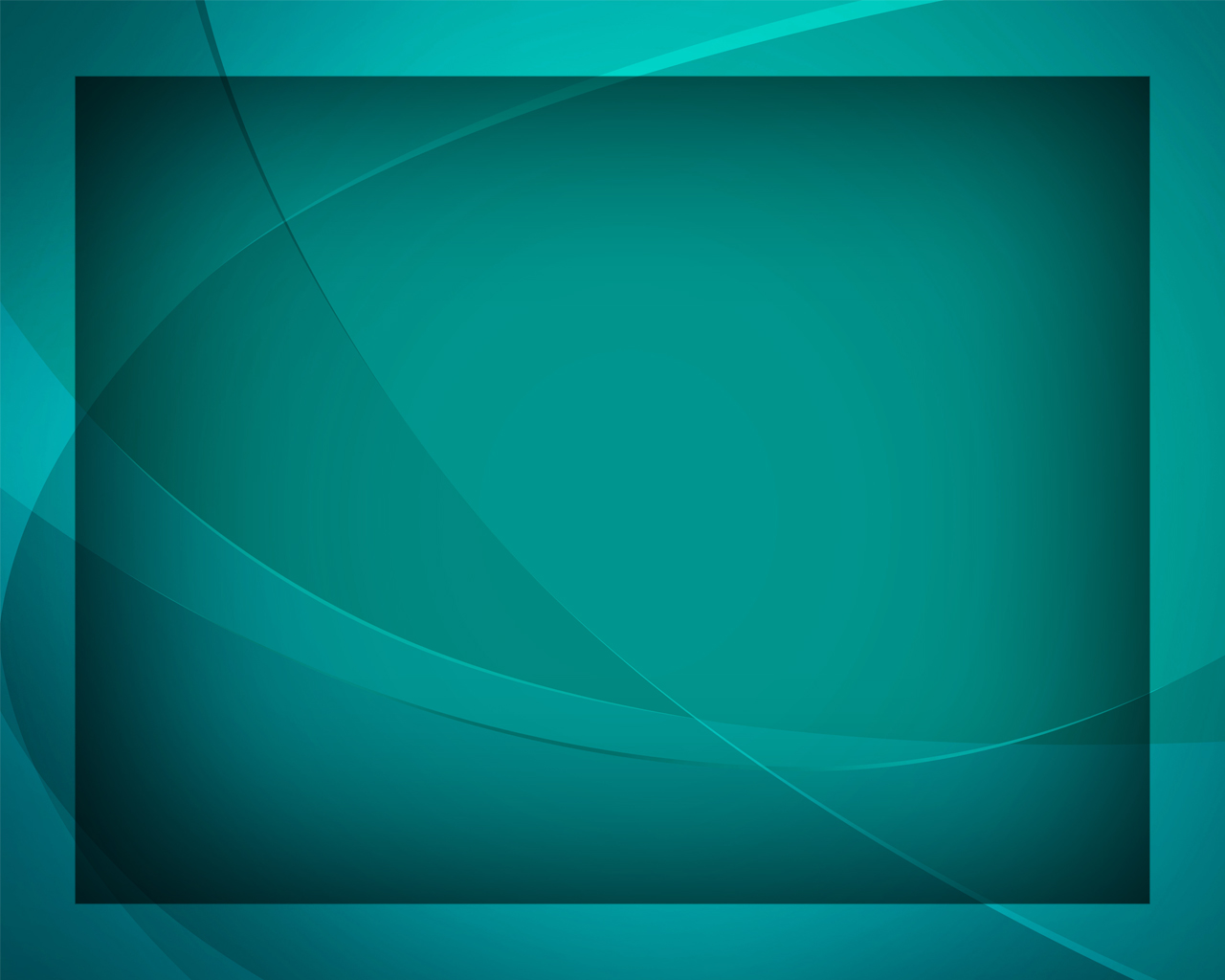 О Иисус,
 Твоя любовь 
Сердцу дороже 
всех даров,
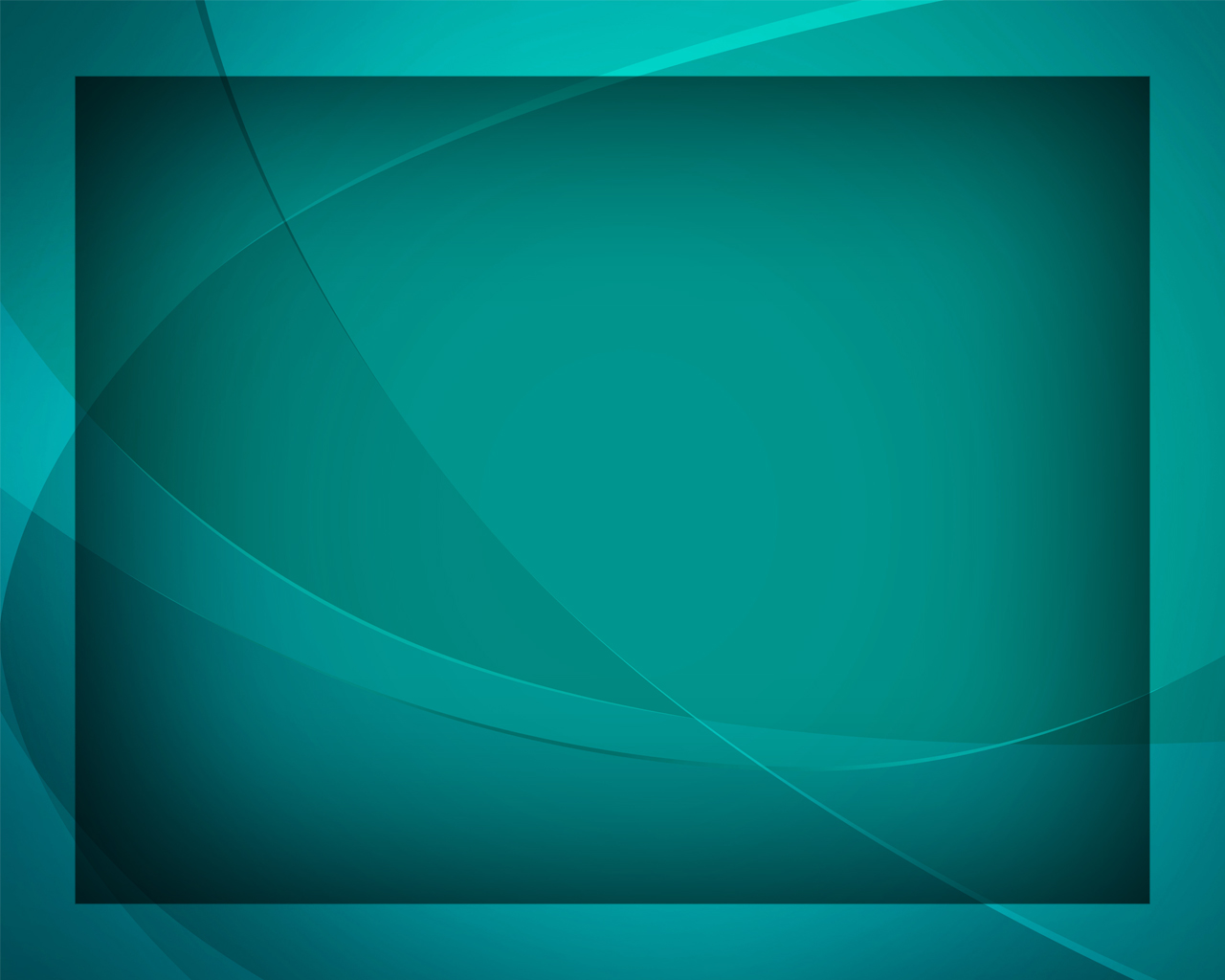 Святая праведность Твоя 
Одежда 
славная моя.
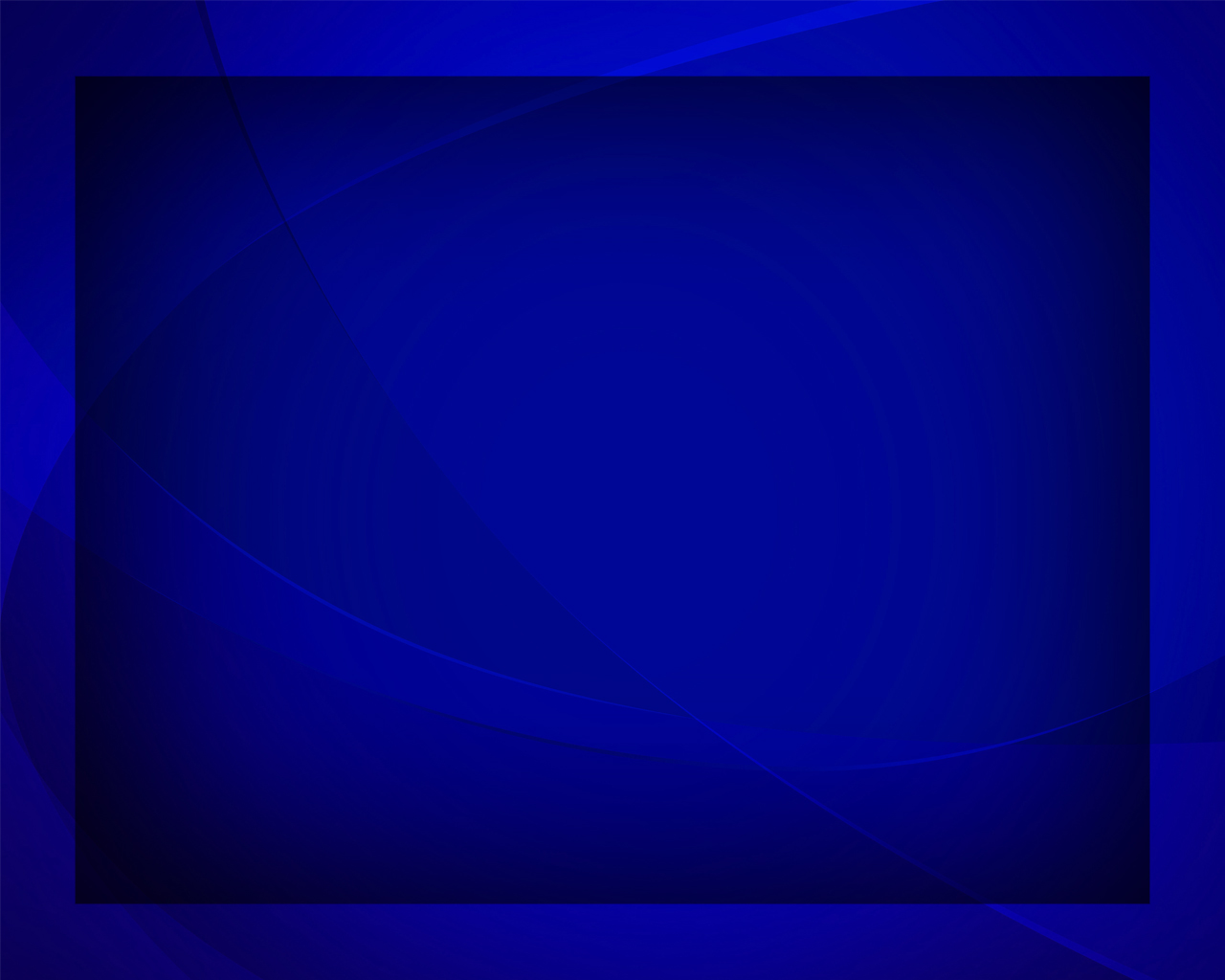 В тот день, 
когда опять придёшь, 
Верю, меня
 к Себе возьмёшь
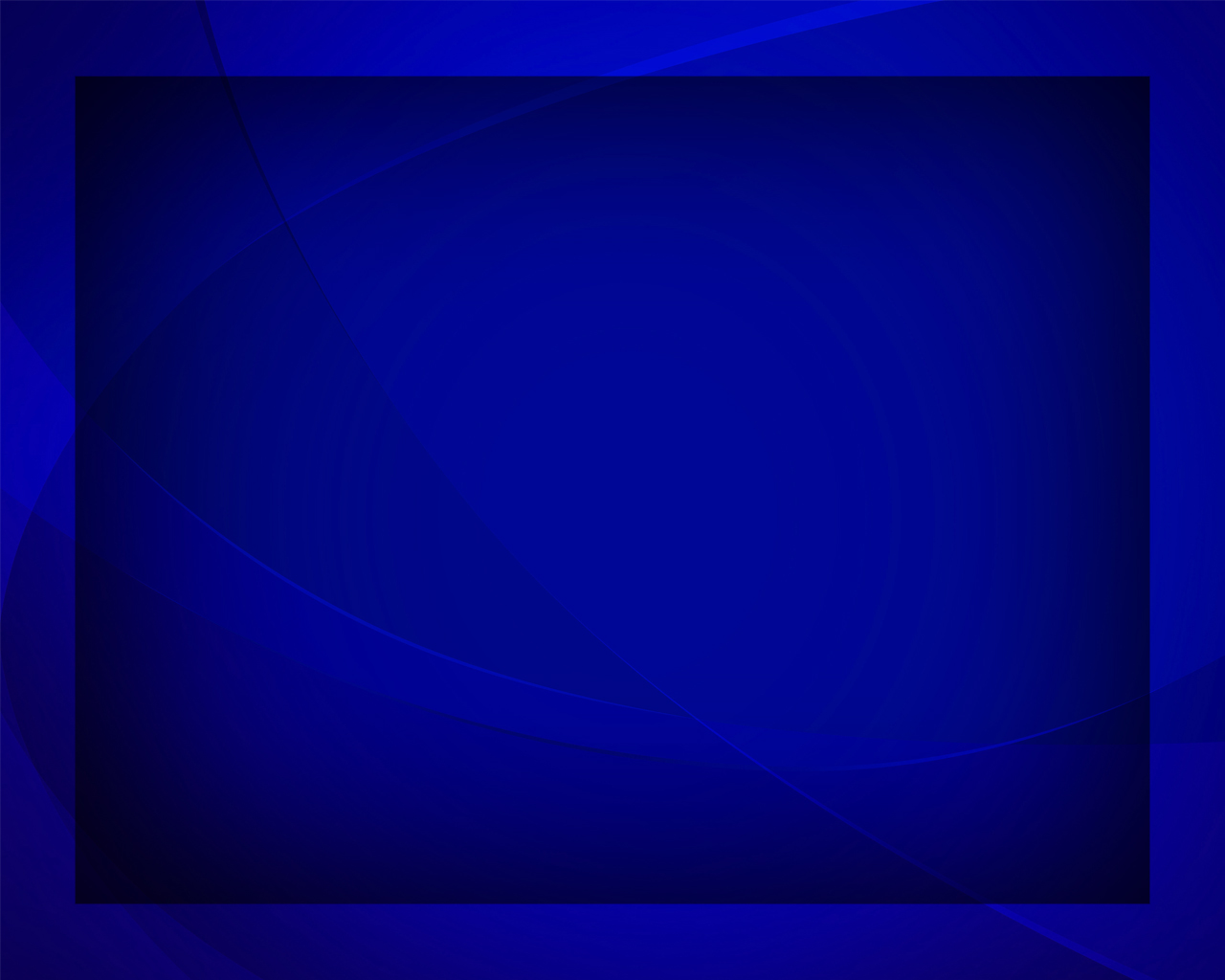 Войду, свободный от долгов,
В Твой край немеркнущих миров.
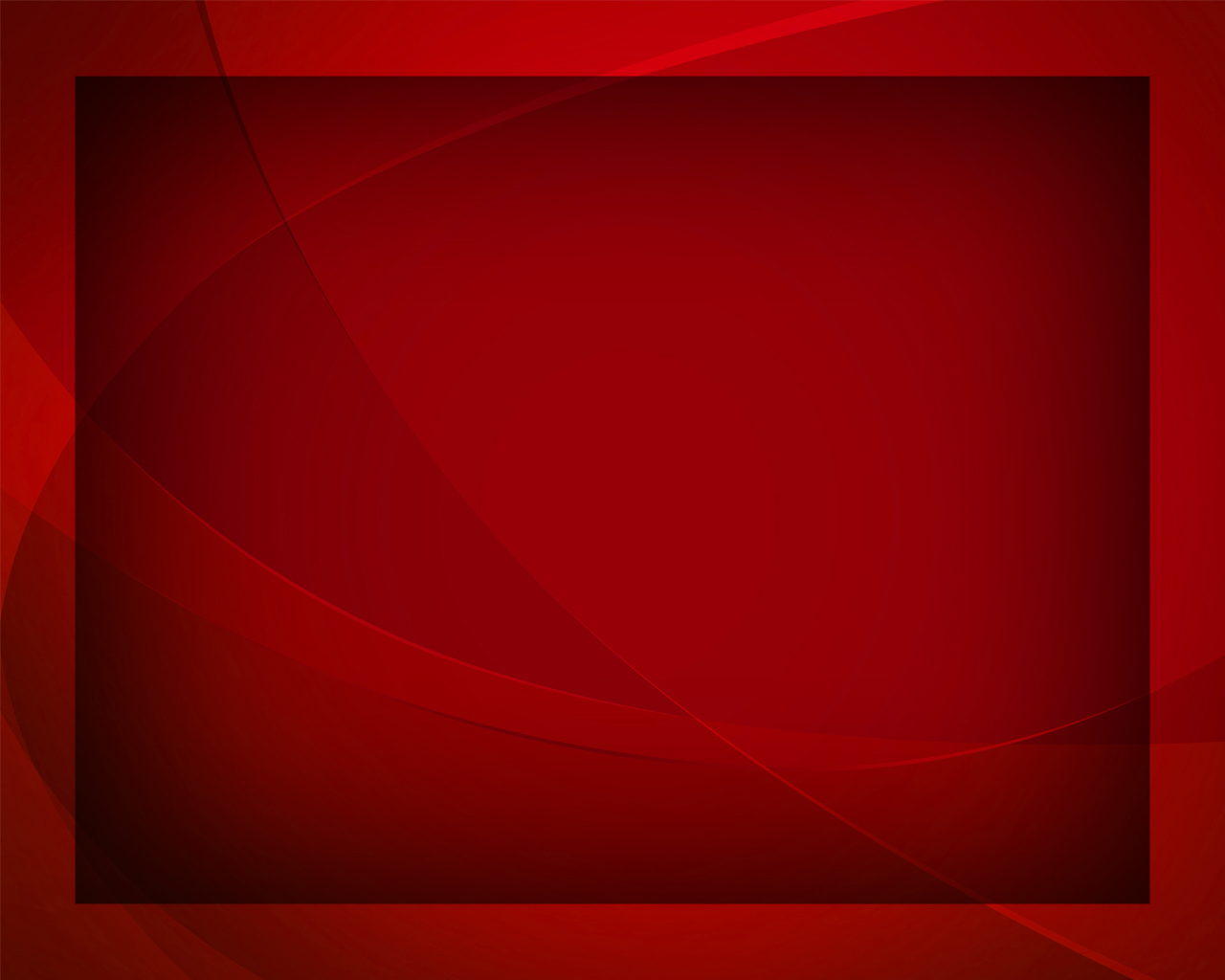 Смерти меня 
не удержать  
Встану из праха
 я опять,
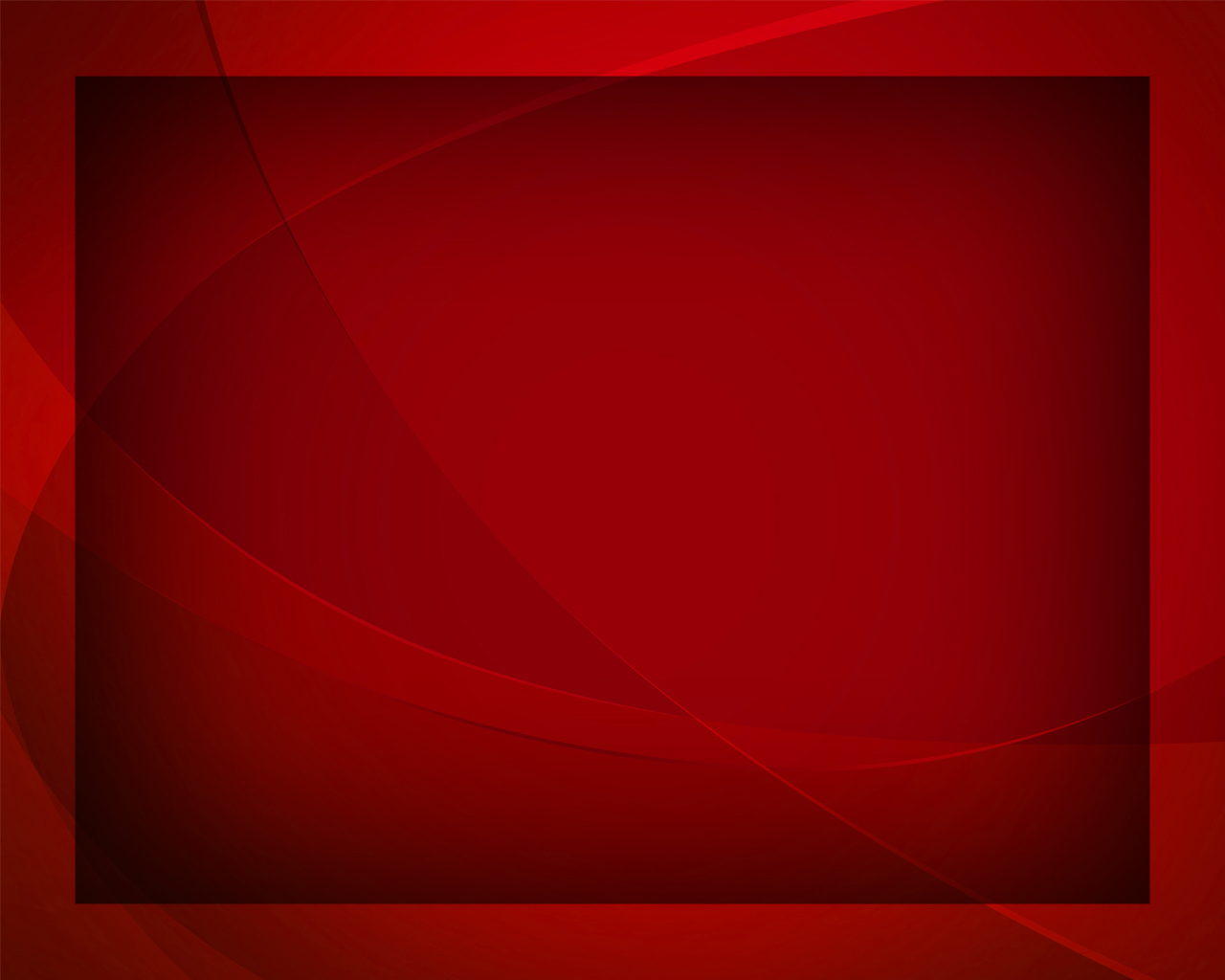 Дабы вовеки воспевать 
Твою святую благодать.
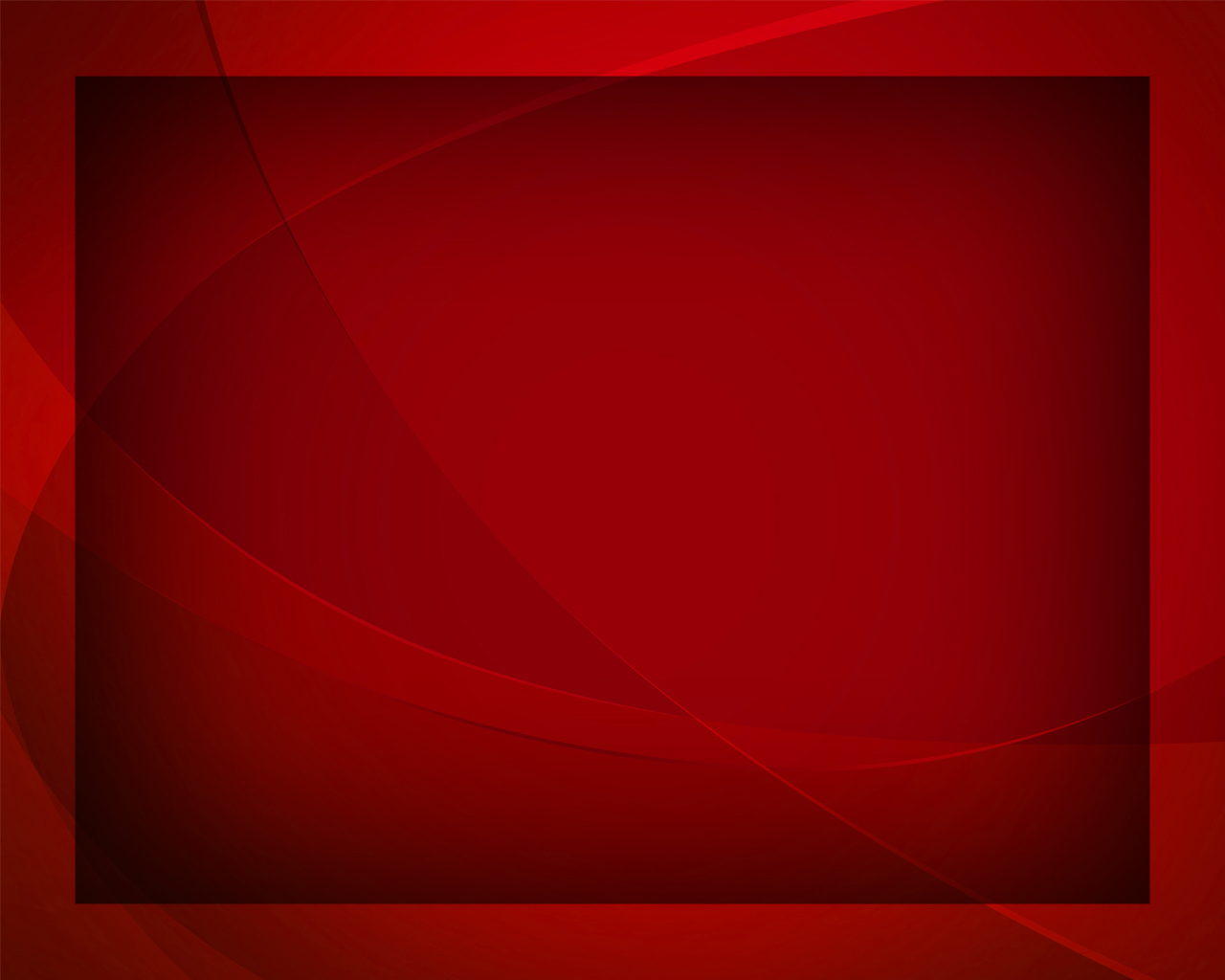